PLAN ESTRATÉGICO 2011-2016 PARA LA DIRECCIÓN PROVINCIAL DE EDUCACIÓN HISPANA DE LA PROVINCIA DE NAPO
PEDRO GONZALO ABATA BONILLA
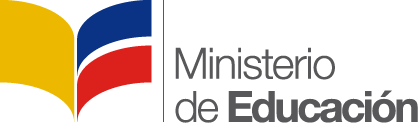 Antecedentes
La Institución tenía para el período 2002 – 2007 Plan Estratégico desarrollado  el cual perdió pertinencia al no considerar las políticas y disposiciones del actual gobierno.

En los departamentos de la DPE no existía una infraestructura tecnológica, con equipos de cómputo adecuado.

Los ambientes físicos donde funcionaban los departamentos no eran funcionales.
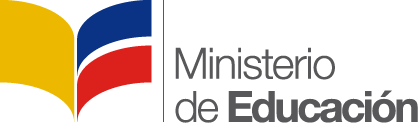 Antecedentes
Los recursos económicos siempre han sido limitados.
Falta de Orgánicos estructurales.
Falta de coordinación intra–institucional.
Un clima laboral no favorable.
La falta de un direccionamiento estratégico y gerencial generó que exista una disminución de asignación presupuestaria por parte del Gobierno.
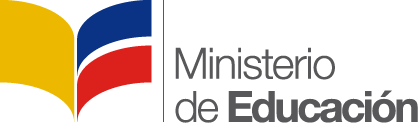 Problema
Inexistencia de planificación y proyección de requerimientos, al no establecimiento de políticas y normas que demuestren la interactividad y relación entre la Gestión de la Institución y la planificación del Gobierno Central.
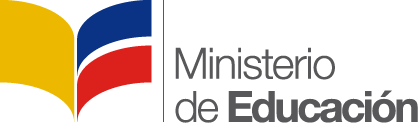 Justificación del problema
En los actuales momentos la Dirección Provincial de Educación de Napo atraviesa un cambio administrativo, toda vez que, al aprobarse la nueva Ley de Educación Intercultural esta institución educativa se divide en dos Direcciones Distritales para toda la provincia de Napo.
Nueva organización: Más dinámica, moderna, y con las políticas propias del sector geográfico, con la participación de las instituciones públicas y ONG.
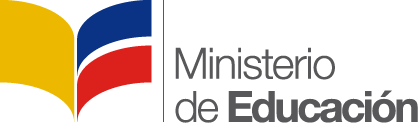 Objetivo principal
Elaborar el Plan Estratégico 2011-2016 para la Dirección de Educación Hispana de la Provincia de Napo.
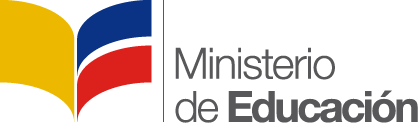 Objetivos específicos
Realizar un análisis situacional de la DPE a fin de identificar la situación real de la misma.
Establecer los lineamientos estratégicos de la DPE a fin de lograr un liderazgo a través de la competencia en talento humano e innovación
Definir políticas y planes de Seguimiento y Control a fin de cumplir con las metas establecidas y los indicadores generados.
Elaborar el Plan  Estratégico para la DPE a fin crear alternativas de cambio para la comunidad educativa.
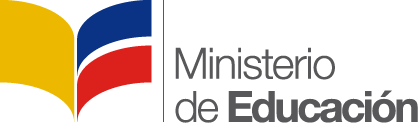 Análisis y Desarrollo
FODA
Factores Externos
Factores Internos
Formulación de la Misión y Visión
Matriz PEYEA (MATRIZ DE POSICIÓN ESTRATÉGICA Y LA EVALUACIÓN DE LA ACCIÓN.)
 Matriz MCPE (MATRIZ CUALITATIVA  DE LA  PLANIFICACIÓN ESTRATÉGICA) 
Priorización de objetivos
Clasificación de objetivos estratégicos
Mapa Estratégico
Tabla Balanceada y PPP
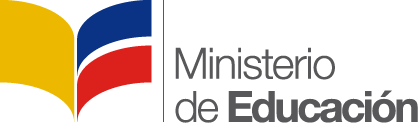 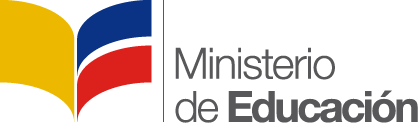 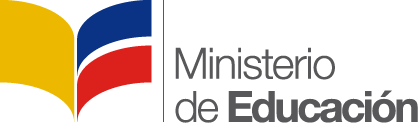 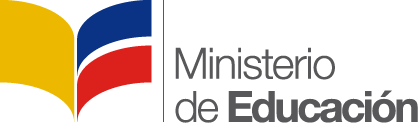 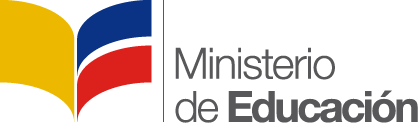 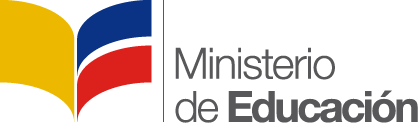 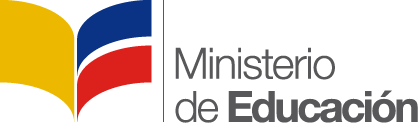 MATRÍCES ESTRATÉGICAS
Archivo con Matríces Estratégicas.xlsx
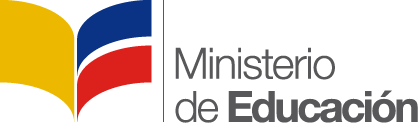 OBJETIVO ESTRATÉGICO 1
Optimizar la ejecución del presupuesto institucional. 

Consiste en poder determinar un presupuesto inicial que esté fundamentado en los requerimientos realizados por las Unidades operativas y funcionales de la Institución, con la coparticipación de todos a fin de mejorar el desempeño y compromiso de los empleados.
Acciones a seguir:
Planificar el presupuesto anual a partir de una reserva de contingencias, con lo que se pretende solventar los imprevistos generados de la administración. 

Realizar un plan de movilización hacia zonas rurales. Determinar zonas de aplicación de servicios rurales, a fin de cubrir todas las posibles áreas de la Provincia
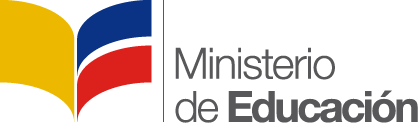 OBJETIVO ESTRATÉGICO 2
Mejorar la cobertura educativa que oferta la Dirección Provincial de Educación. 
Significa mejorar la eficiencia operativa de los empleados públicos mediante los procesos internos tomando en cuenta las funciones según la estructura orgánica funcional,  con el fin de satisfacer a los usuarios internos y externos.
Acciones a seguir:
Realizar un plan masivo de capacitación. La unidad de talento humano tiene que elaborar un proyecto de capacitación y gestionar en departamento financiero para la designación del presupuesto.

Elaborar un manual estandarizado.de manera que los usuarios internos y externos evalúen a los funcionarios con parámetros de calificación de 1 a 5
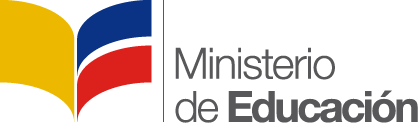 OBJETIVO ESTRATÉGICO 3
Mejorar la eficiencia operativa a través de procesos automáticos. 

El Ministerio de Educación está insertando la administración en procesos, aspecto que no se ha dado en la vida institucional pública; los empleados públicos son la parte operativa de la Dirección de Educación por consiguiente, hay que optimizar el desempeño de los mismos a través de procesos para mantener y mejorar la imagen la institución
Acciones a seguir:
Organizar seminarios talleres de administración en procesos. Se trata de organizar los seminarios talleres en procesos para todos los empleados públicos con el fin de renovar los conocimientos y poner en práctica con los usuarios internos y externos.

Aplicar encuestas sobre la atención al público. Se elaborará una encuesta para que conteste el usuario interno y externo sobre la atención y colocará en una urna; en forma semanal se procederá a tabular para conocimiento de los servidores públicos.
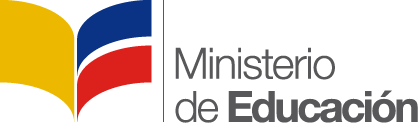 OBJETIVO ESTRATÉGICO 4
Incrementar la cobertura de servicio educativo usuario interno y externo. 

Se aspira que haya coordinación oportuna con los responsables del Programa de Alimentación Escolar y funcionarios de la Dirección de Educación con fin de que se concrete una proyección del 20% más de alumnos
Acciones a seguir:

Realizar censos de alumnos aspirantes para matricular. Los docentes tienen que trasladarse a los lugares más lejanos para ofertar la matrícula en Educación básica, de manera que concrete la asistencia.

Conformar grupos para la movilización. Para cada zona es necesario un equipo de trabajo conformado por los padres de familia y la comunidad
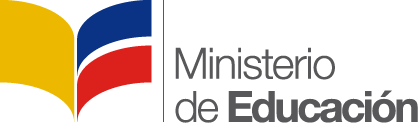 OBJETIVO ESTRATÉGICO 5
Mejorar los niveles de satisfacción de los usuarios externos directos e indirectos. 

Se trata de cambiar el comportamiento y las actitudes de quienes operan en la dirección de educación  con las personas que requieren atención en los trámites, esto permitirá dar agilidad en el proceso operativo y organizacional
Acciones a seguir:

Aprobar los cursos de atención al usuario externo e interno. El Ministerio de Relaciones  Laborables exige el certificado del curso de atención que se encuentra  en la página web, por lo que todos los técnicos docentes tienen la obligación de aprobar el curso.

Realizar un plan de seguimiento de atención en zonas rurales. Consiste en verificar la forma de atención en el área rural en donde se encuentra usuarios que no tienen un nivel académico.
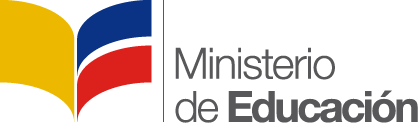 OBJETIVO ESTRATÉGICO 6
Mejorar la imagen corporativa de la Dirección Provincial de Educación de Napo. 

Consiste en buscar estrategias para lograr mantener y elevar la imagen de la institución educativa matriz, para que el usuario externo obtenga confianza y credibilidad en los trámites que solicita
Acciones a seguir:

Realizar un plan de capacitación. Es necesario que el personal que atiende al usuario externo conozca las diferentes maneras de atender, para lo cual se debe organizar cursos de actualización de conocimientos.

Verificar que los procedimientos sean ágiles. Se trata de que los procesos sean rápidos, las respuesta positivas y buenas, en el menor tiempo razonables.

Organizar simulacros de atención al público. Consiste en la realización de talleres para dramatizar las diferentes formas de atención al público, esto permitirá observar y rectificar aptitudes erróneas que se realiza en la vida práctica.
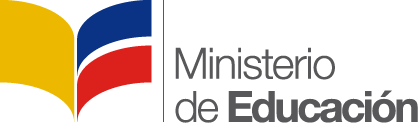 OBJETIVO ESTRATÉGICO 7
Mejorar el clima organizacional de la Dirección de Educación de Napo. 

Se trata conseguir que el empleado de la institución se sienta satisfecho con la misma. Promulgar los principios y valares de las institución para que la relación entre departamentos divisiones, y personal sea de lo más cordial
Acciones a seguir:
Reuniones de trabajo con el personal. Es importante que exista una comunicación a todo nivel para que los empleados de la institución estén siempre enterados del desarrollo de la misma, de los proyectos de los planes y de las novedades que van suscitándose en la institución, de tal manera que no existan diferentes versiones con relación a lo que ocurre en el día a día en la organización.

Fomentar el trabajo en equipo en actividades como ferias, en la cual se presente los proyectos emblemáticos que la institución está desarrollándose de tal forma que los empleados sienta orgullo de las actividades que desarrolla la organización y al mismo tiempo darnos a conocer como una institución de servicio
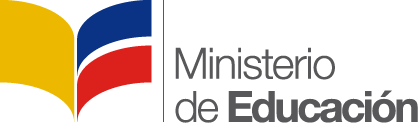 CONCLUSIONES
A través de la investigación se pudo determinar que la Dirección Provincial de Educación de Napo, tiene un presupuesto institucional para el año fiscal, este presupuesto está en ejecución para todas las partidas presupuestarias.

Se pudo comprobar que todas las personas que conforman la Dirección Provincial de Educación se encuentran con la predisposición de desarrollar y mejorar sus funciones a nivel institucional, social, al servicio de la comunidad.

Se pudo comprobar lo significativo que es la cooperación y organización de cada uno de los miembros que laboran dentro de la institución para lograr a un cambio de calidad.

Se pudo establecer los valores institucionales que representan las convicciones y principios de las personas que laboran en la Dirección Provincial de Educación.

Después de conocer la proyección de los alumnos a matricularse se puede elaborar la planificación de cobertura total de los servicios educativos.
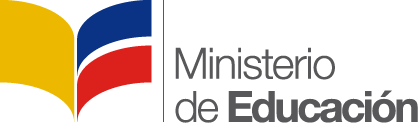 RECOMENDACIONES
Reestructurar el presupuesto anual para que se considere el incremento en las partidas presupuestarias, según las necesidades analizadas.

Resulta importante que todas las personas que laboran en la Dirección Provincial estén sujetos a capacitaciones constantes acorde a los nuevos cambios tecnológicos y pedagógicos.


Debería existir una norma, regla o disposición que haga obligatorio el desarrollo de la planificación en todos y en cada una de los departamentos que tengan que ver con la labor Educativa.

Propiciar el fortalecimiento de la comunicación organización, como elemento determinante en el cumplimiento de las metas de la Dirección Provincial de Educación de Napo.
 
Todas las Instituciones Educativas deberían presentar la proyección de los alumnos a matricularse para el buen funcionamiento de los servicios educativos
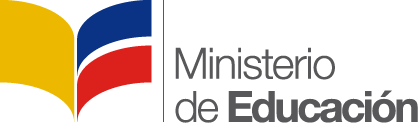 Gracias